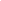 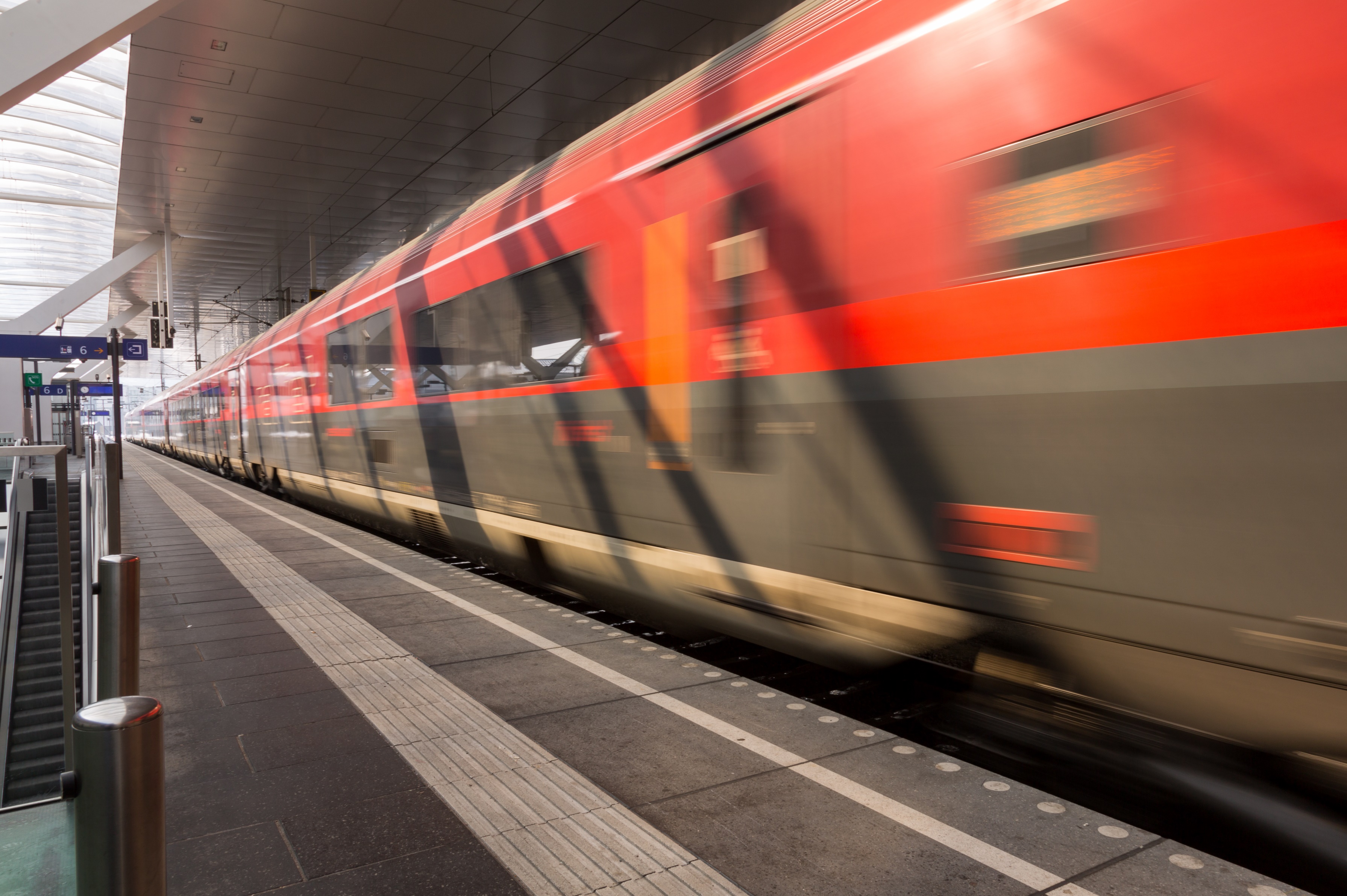 Decarbonization and Automation
Wolfgang Köstinger
ÖBB plays an important economic role in Austria
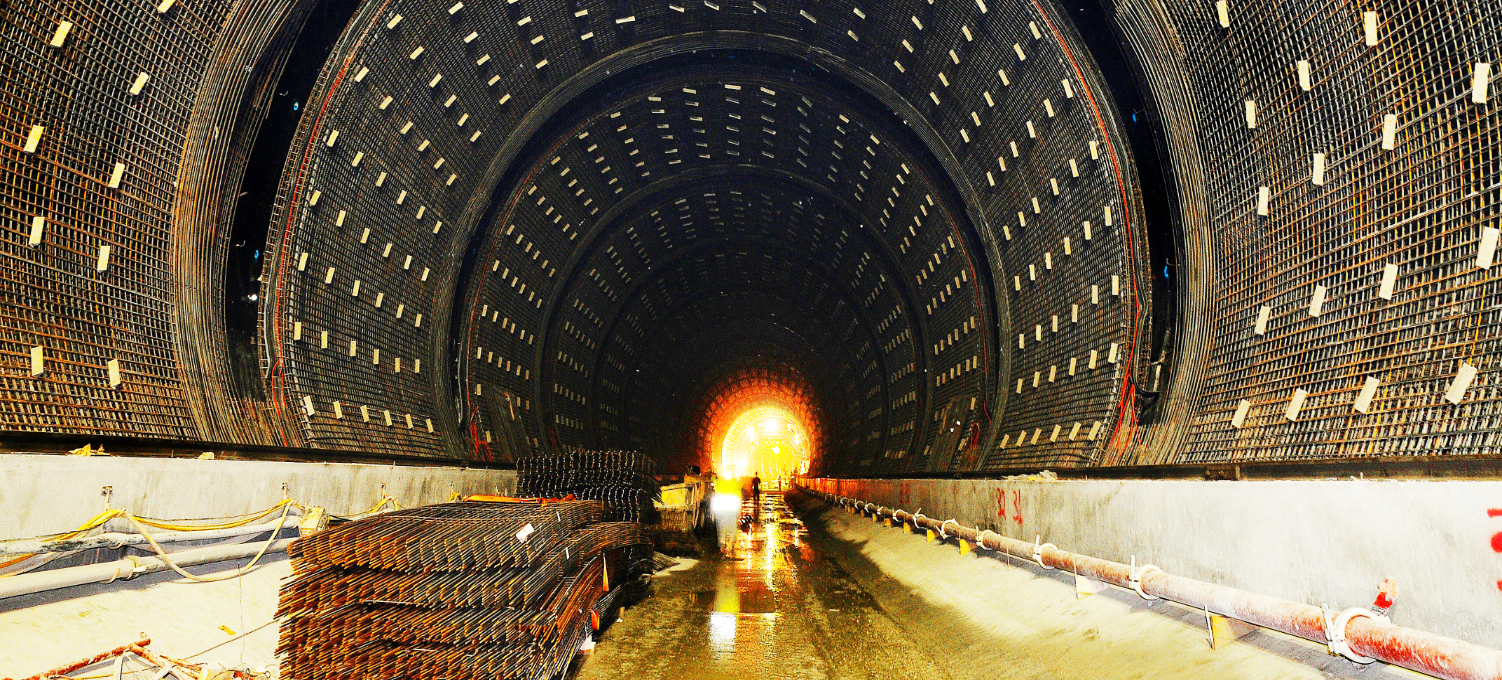 4,826 rail network kilometers
With annual investments amounting to around EUR 2.5 billion, ÖBB is one of the country’s biggest contracting authorities and an important economic factor
459 million passengers per year
ÖBB is one of the biggest employers in Austria with around 41’000 employees
115 million net tonnes of transported goods per year
EUR 5.5 billion revenue
We create value for generations with our infrastructure projects
11/19/2018
2
Despite our size, the challenges for the rail system are imminent
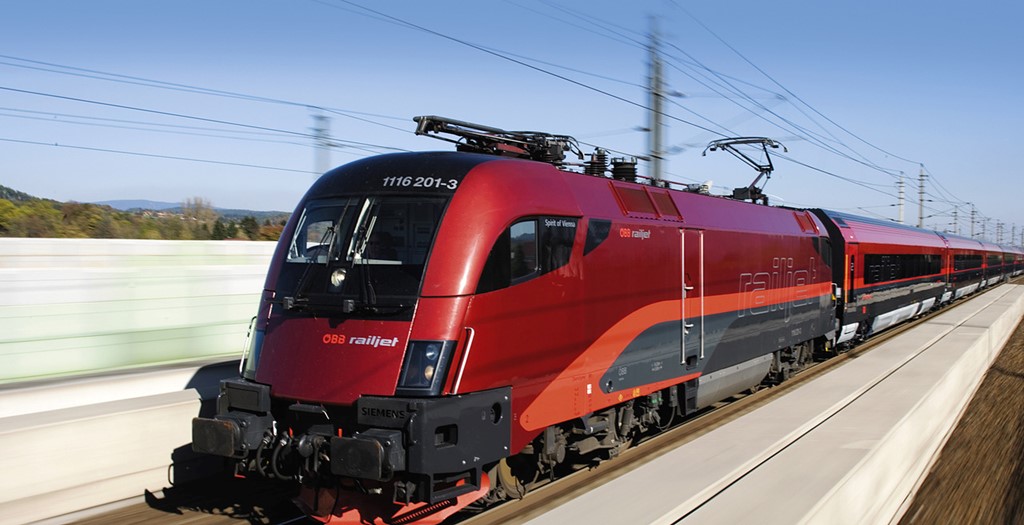 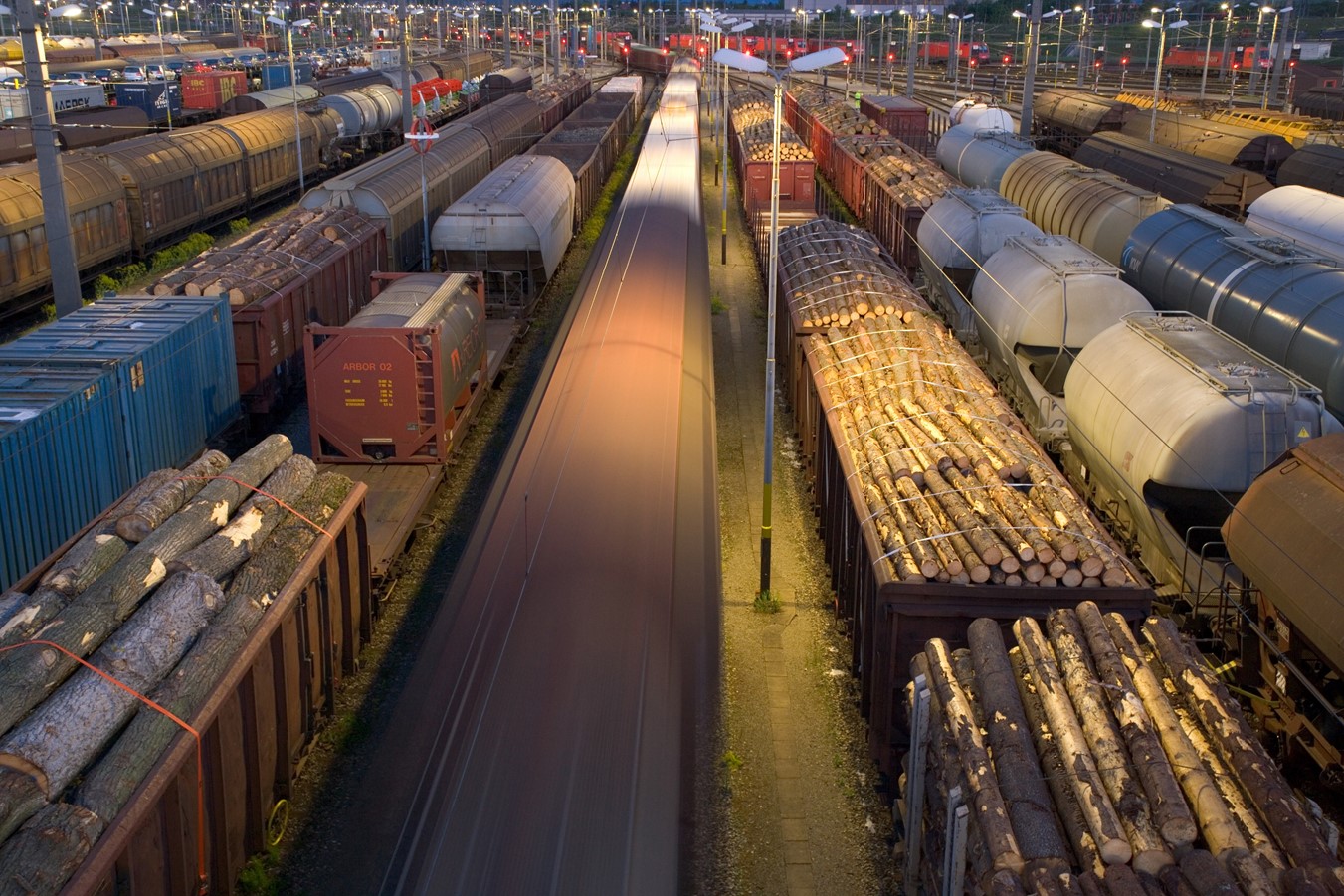 Other transport modes
Increasingcost pressure
Innovative capacity
Level of maturity
Capacity
System complexity
Decarbon-ization
Energy consumption
Benefit cost ratio
11/19/2018
3
Expensiveinfrastructuredevelopments
Source Code
ÖBB-Climate Strategy 2030 will contribute to reduce CO2 emissions massively
ÖBB-Climate Strategy 2030

Railway ElectrificationCurrently, 73% of the ÖBB rail network is electrified. ÖBB plans to electrify 85% of its network by 2030 and 89% by 2035.

Bi-Mode TrainsFor the remaining 11% of the network ÖBB plans to use alternative clean energy solutions. Bi-Mode Trains are one option among others.

Alternative Fuel VehiclesAlternative clean energy solutions are also in scope for ÖBB road vehicles.

Renewable EnergySince 2018 100% of traction energy ib obtained by renewables.

Energy EfficiencyÖBB will also improve its energy efficiency, not only of its rail operations but also of its stations and buildings.

Rail Relocation of TrafficIn order to achieve an efficient modal shift to the rail system, ÖBB will ensure to offer competitive solutions.
1. 
Railway Electrification
2.Bi-Mode Trains
3.Alternative Fuel Vehicles
4. Renewable Energy

5. 
Energy Efficiency
6. 
Modal Shift
11/19/2018
4
ÖBB will continue to electrify its rail network
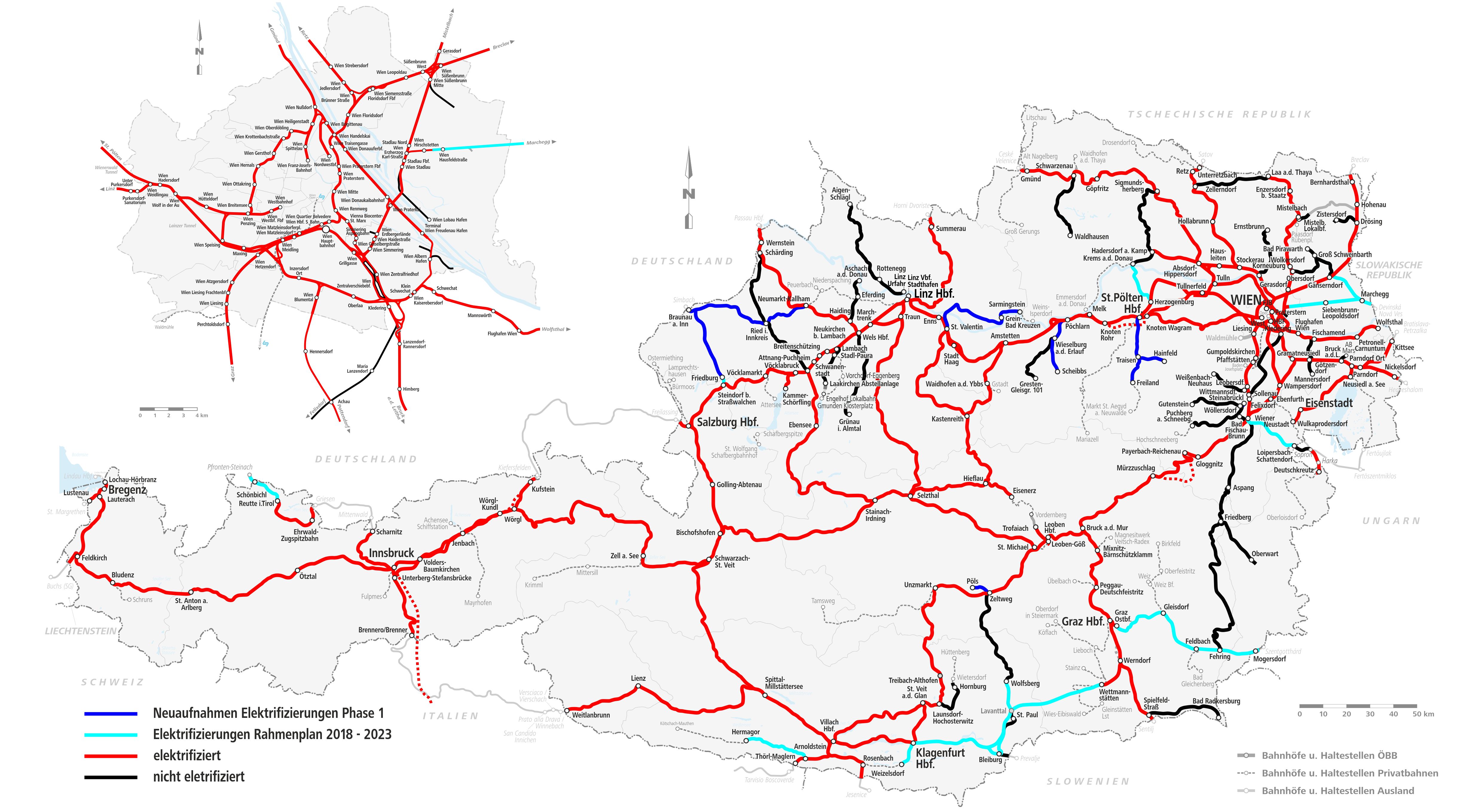 ÖBB Electrified Network*
Existing electrified network of 73% in 2018
Electrified network of 85% by 2030
Electrified network of 89% by 2035
Alternative clean energy solutions for remaining 11%
2020
2028
2025
2028
2022
2027
2024
2025
2026
2019
2021
2027
2023
2025
2019
11/19/2018
5
*Planned as of Nov. 2018
Nature loves train users: ÖBB already uses 100 percent of clean energy
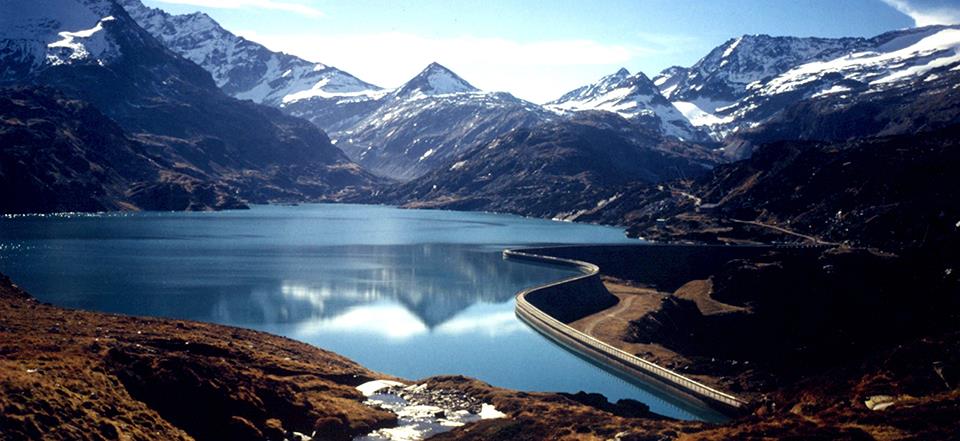 The Rail Cargo Group operates between the North Sea, Mediterranean Sea and Black Sea – with subsidiaries and partner networks in Europe and beyond.
ÖBB is one of Europe’s most punctual and reliable rail operators. Overall punctuality 
is 96.3%.
Reduction of2.3
million tonnes
100 percent of the traction energy is obtained from renewables – including the use of eight ÖBB’s own hydroelectric power plants
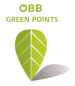 11/19/2018
6
ÖBB Cityjet ECO as the prototype for a battery powered bi-mode train
Cityjet ECO @ Innotrans 2018
Facts
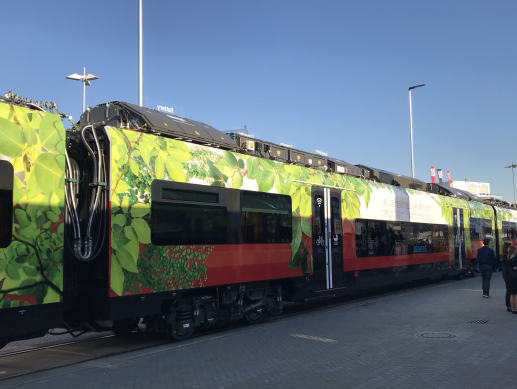 ÖBB Desiro ML 3-car Cityjet EMU equipped with additional battery power
Branded as CITYJET ECO, used on passenger services extending from electrified to non-electrified lines
Three battery blocks with a total capacity of 528kWh
Expected range on non-electrified lines: 80km
Prototype testing of Citjet ECO under real conditions during 2018/19
Subject to successful testing, ÖBB plans to introduce Cityjet ECO on two passenger lines in a first step
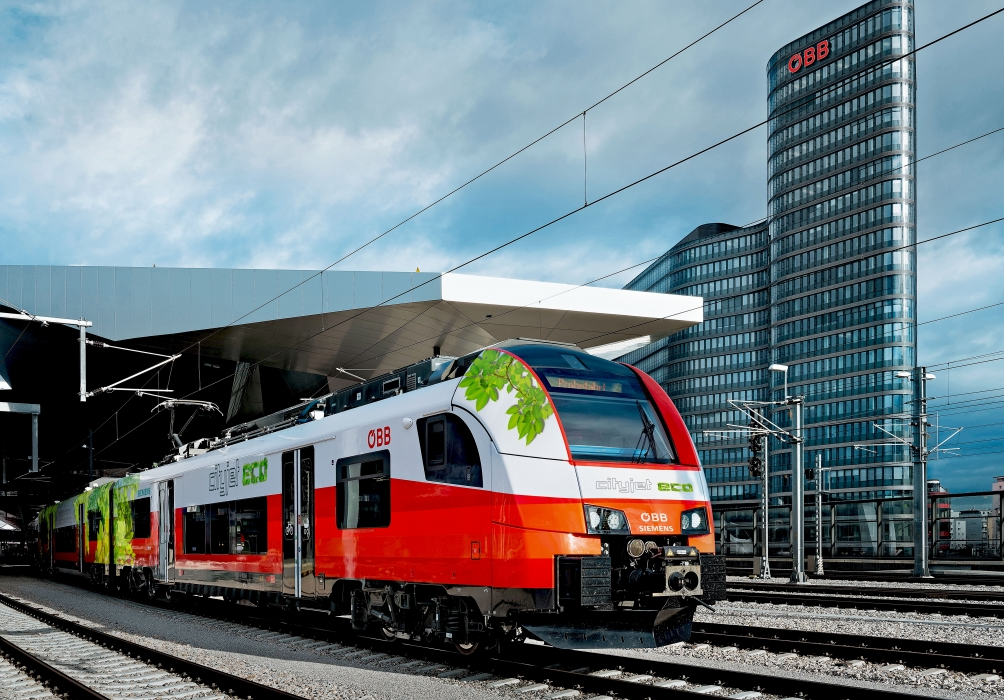 11/19/2018
7
Use case orientation for automation of ÖBB‘s rail network
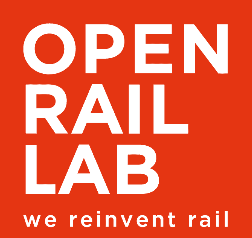 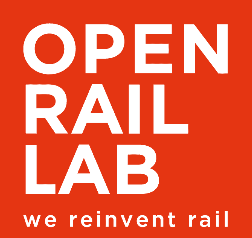 For ÖBB it is crucial to define to right level of automation
11/19/2018
8
What we want to achieve with automation of the rail network
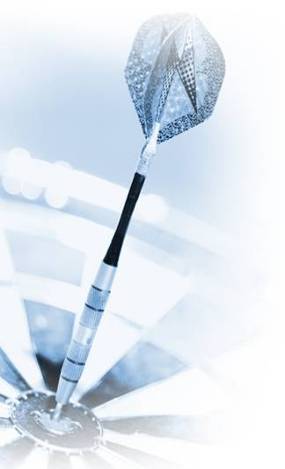 System tuning
Increase usage of infrastructure
Increase capacity
Reduce energy
Optimize operating quality
Smoothing of train speed curve
Gain experience with piloting
11/19/2018
9
Next Generation Train Protection System
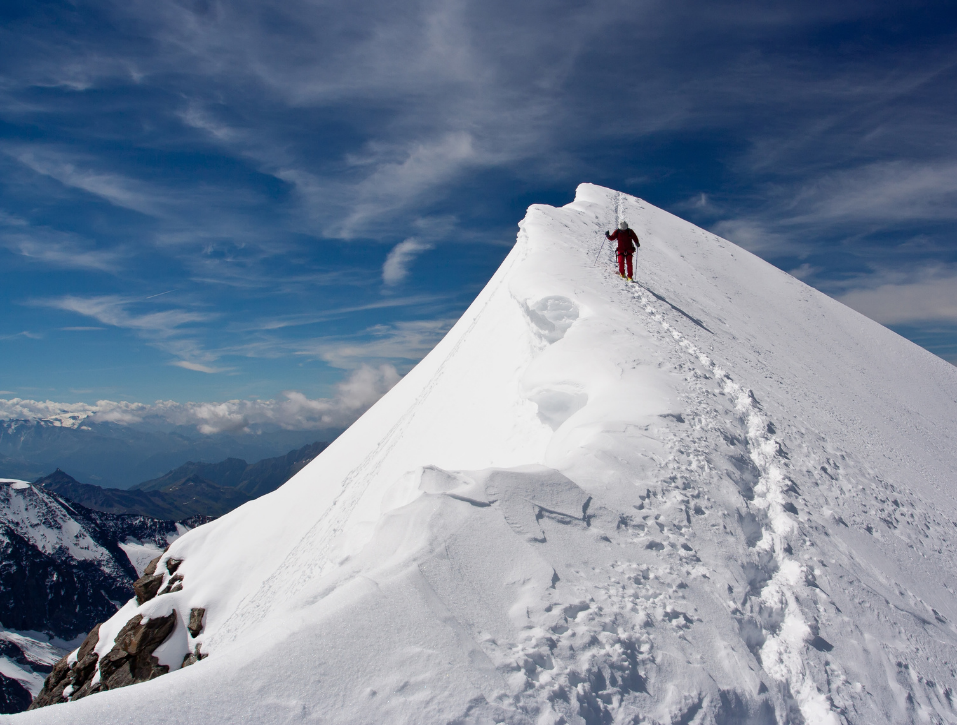 Railways need to tackle increasing system complexity and rising costs per unit despite higher capacity utilization, new technology and ongoing high investments in the rail system.
We need your support to achieve our goals
11/19/2018
10
Thank you for your attention
11/19/2018
11